Decathlon of Epic integration:NurSE COLLECTION USING PPID and BEYOND THE Next event!
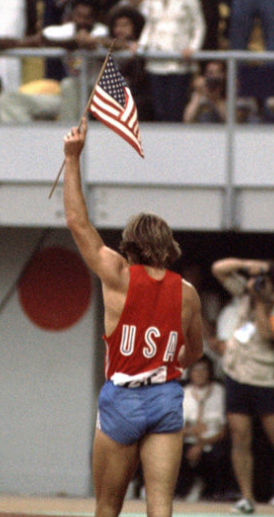 p. Michael Huppenthal
Director of pathology I.T. – Johns Hopkins
Gregory Rex
i.t. Manager – SCC Soft lis
Learning Objectives
Understand how Epic’s PPID specimen collection workflow can be implemented with the 3rd party SCC Soft LIS.
Learn details of the PPID workflow, our partnership with scc and epic, implementation challenges, and ultimately our success.
Understand how we measure success and monitor nursing collections.
2
Johns Hopkins Health System (JHHS)
Johns Hopkins Hospital (1140 Beds)
Bayview Medical Center (545 Beds)
Howard Co. General Hospital (271)
Suburban Hospital  (236 Beds)
Sibley Memorial Hospital (318 Beds)
All Children’s (St. Petersburg)

Epic Ambulatory 2013
Epic Inpatient 2013 thru 2016
LIS: SCC Soft / STTx / Telcor  (2012 thru 2016)
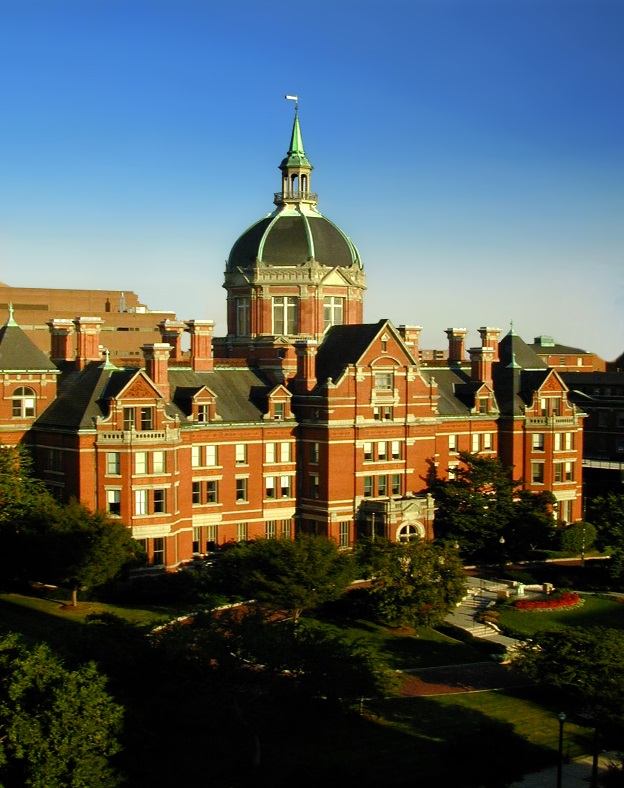 Johns Hopkins Health System6 Hospitals / 4 Surgery Centers / Community Physicians (30)
J.H.M. Laboratory Statistics
Average clinical Orders/Day:  22,500
Volume Distribution:  
40% Inpatient 
30% Outpatient Main Campus
30% Outreach (Primary Care Sites)
Anatomic Pathology
Surgical Pathology:  93,000 cases
Cytopathology  33,000 cases
A.P. Consults:  35,000 cases
J.H.M. - Information TechnologyState of the union
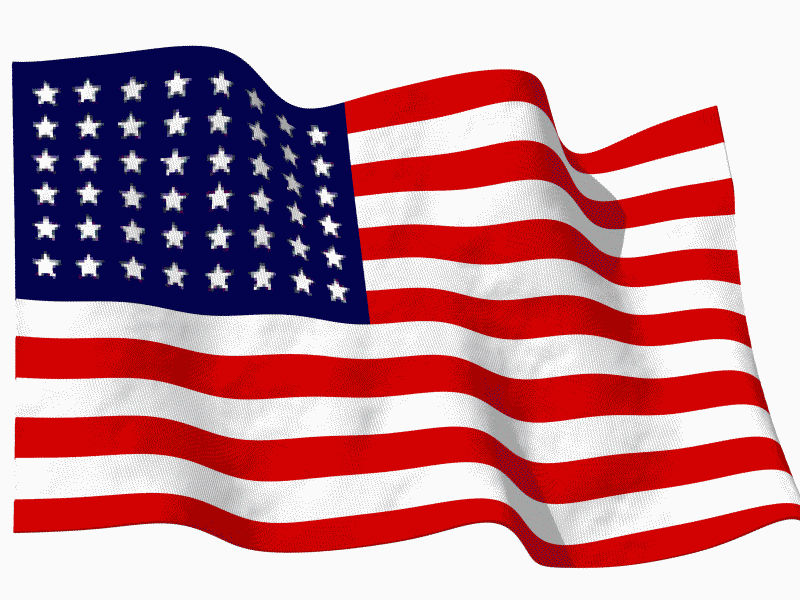 J.H.M. has implemented the Epic H.I.S. and its suite of applications at all five Hospitals. 
Other 3rd party applications must achieve tight integrated workflows that fulfill the strategic missions of the institution.
Nursing uses “one application”.
Our scc soft LIS suite of applications have fulfilled our laboratory Clinical needs but integration is a challenge!
6
Where is the finish line!
Epic
Is it Friday?
Epic
Specimen Collection Standard of CarePositive Patient Identification (PPID)
Long History with PPID workflows:
10 years at Howard co. general Hospital (Mobilab)
8 years at Bayview Medical Center (Mobilab)
5 years at Johns Hopkins Hospital (Carefusion)
Forced documented scanning of wristband
specimen Label Printing at the Bedside
Electronic Collection at the Bedside
Well documented Patient Safety Record
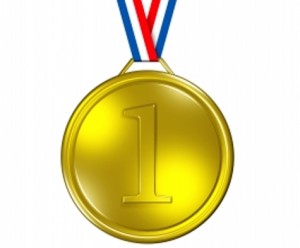 9
Epic Nursing Specimen Collection Workflow before New Development.
Nursing printed Lab labels to one shared printer for each DEP at most sites.
Specimen collection in a variety of workflows; in room, in Nursing Station, auto-collect at label print.  Varies by site and Application.
Significant “potential” for patient identification mistakes, workarounds, and invalid collection times.
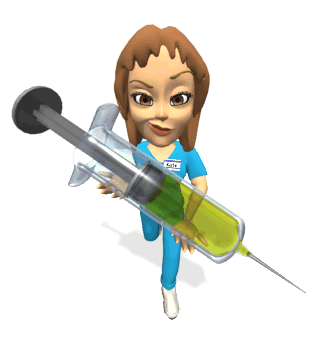 10
J.H.M. goals:
Develop an Integrated Epic PPID workflow.
Nursing uses one Application = Epic.
Lab Rounding Phlebotomy = SCC Soft ID.
Goals
Simple Intuitive Streamlined Workflow.
JHM Nurses work in epic.
Meet Existing Patient Safety Objectives.
11
Development timeline
UGM 2014 – Strategic decision to develop an integrated epic PPID Workflow.
Epic delivery of Software July 2015.
SCC Soft delivery of changes (Oct 2015).
Gene upgrade and MOM changes.
December 1st go-live.
12
Nursing Workflow basics (12/1):Specimen Label Print Request
The Epic Nursing  “Work List Tasks” shows all active lab orders.

After selecting  [Request Label], the “Specimen to Collect” list appears.
13
Select the Lab tests and Printer
Selected the desired tests for label printing (aod).

The local printer may default automatically, select by clicking on the printer search command, or scan the barcode on the printer.


Click on [Request Label] to initiate the printing task.
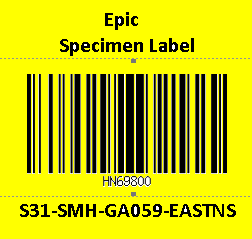 REQUEST LABEL(S)
14
The labels have now printed to the selected printer.
The Work List immediately updates to allow for specimen Collection. 

You can REPRINT any labels that are still pending for collection.
15
Typical Specimen Label
Printer quality check bar; (if there are any white gaps in this bar, a printer quality issue exists).
Patient Last, First Name.
Patient MRN, DOB, Age, Sex.
Lab Specimen Barcode.
Specimen #, Workstation, Location.
Micro Specimen Source and Site.
Specimen container  and Volume.
Label print date/time / JHED ID.
Tests being collected.
Special Collection Conditions.
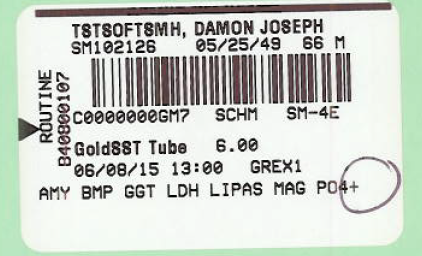 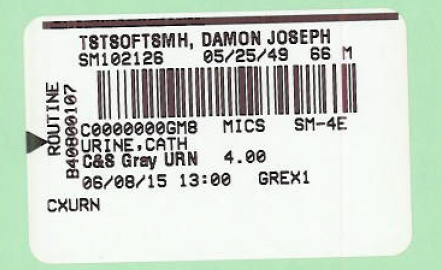 16
Scan the Patients Wristband - ppid
Nurses can scan the wristband at any point but it is forced before Specimen Collection,  Another problem.
If your scanner is broken you can proceed but users must document the override reason.
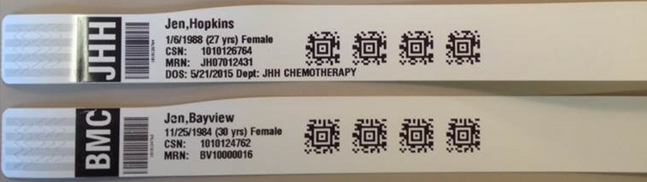 17
Key Points of the Workflow
Ability to request label printing for any lab order to a selected printer at the bedside.
Real time accessioning on demand (AOD) by the LIS to the least number of containers and tube volume.
Ability to reprint labels as needed.
Ability to scan labels at the bedside for real time collection (now) or in the past.
18
go live issues
Challenges at Go-Liveevent = hurdles
Under-estimated label printing complexity.
Nurse Training did not match workflow.
Nursing forced to work in “survival” mode - workarounds.
Regression of previous Safety Standards.
20
Working Partnership
All day on-site summit to collectively define the issues and plan for corrections.
Weekly meetings
Tuesday – Epic Verona
Wednesday – steering committee
Thursday – scc soft
Epic:  Deanna Hanisch, jeff Wolanin, kevin hermsen, tom Hammond, Vinaya Shenoy, josh newman, Navin Pathak, ryan griffin, Jacob Robinson, lucas Sherman, joe Acosta.
SCC: lisa perkins, don Gilpin, catherine Schulz, mykola Kukushkin, yury Kornilov, safwan makar, olexiy tyurin, michelle Musgrove, pavlo dyedov, alan nicols.
Jhm central:  Kelly cavallio, Andrew frake, Stephanie poe, Barbie Bryant, carrie stein, kim Foltz, omar abarca, rich kowalweski, brian balch
jHH lab: mike Huppenthal, greg rex, brian glanz, Teanya walker, saba jawhar.
five Key Issues Identified
End to End Timing - Label Print Speed.
Unwanted Reprint Labels.
Device Infrastructure – Label Printers.
Multi-container scanning – Soft 4.0 vs 4.5
Auto-generation of Epic Collection task.
22
Complex Workflow
23
Issue 1- Label Print Speed “many hurdles to jump”
Label printing took 12 sec to 7 minutes.
Label messages backed up behind released order messages.  ERCV to EFSS to HISOE. 
Added 9 additional hisoe processor instances.
OEHIS merge look back moved from 15 days to 1=same day.
24
End to End Label TimingPre and Post first fix
Timing 12-1-15 thru 2-2-16
Timing 2-2-16 thru 2-8-16
25
MOM Delays in Processingsecond round of fixes
Adjust db inbound timer interval 5 sec to 1 sec
Adjust timer interval from 1sec to 400ms
Handle Specimen Barcode messages on a separate processor.  Was OUT.EPIC.RR moved to BAR.EPIC.RR 
To Production:  3-15-16
26
Gold Medal timing!!!nursing is happy = lab is happy.
Timing 2-2-16 thru 2-8-16
Timing 2-15-16 thru 2-19-16
27
Issue #2Label Reprint out of control
reprint message in Epic would send multiple RP’s for a series of tests in one tube.
CMP, MG, AMY, PO4, GGT, LIPID into 1 tube = 6 RP messages for the reprint of the Soft Order =  24 labels on reprint. 
Nurse wants ONE label not 108 !
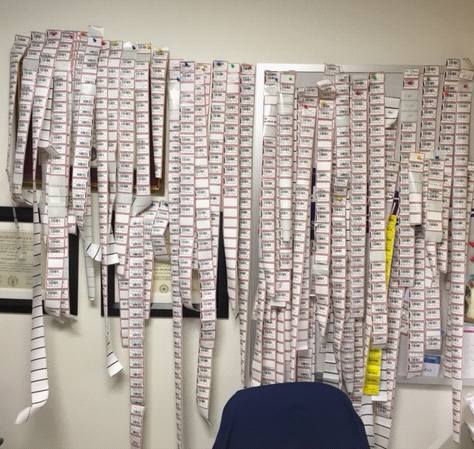 28
Label Reprint Fix: 3-7-16Saving the Planet one label at a Time!
SCC Soft reprogrammed message so that reprint is to a specific test or specimen barcode (not the entire order).
Epic changed message format to send single RP message with multiple OBR segments (prevent duplicates).
Eliminated the need to incorporate SPM messages into the RP workflow.
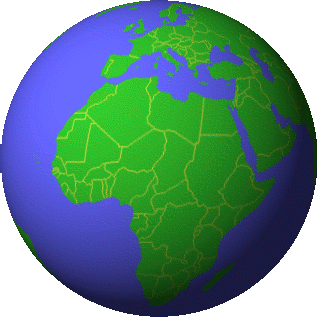 29
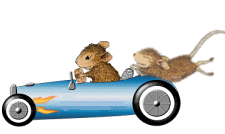 Issue #3 Epic Race Condition
When a nurse prints specimen labels, the epic system immediately generates a collection task in advance of Soft providing the barcode information for each container.  
the nurse has no indication that they cannot scan for specimen collection – epic moved to fast.
if the nurse starts the collection process prior to the barcode being received, epic will lock the orders, preventing the scc soft barcode details from being filed into epic.  
Another delay – total confusion – uncollected specimens.
30
Race condition
Epic fixed this condition by not updating the collect task until the soft barcode identifiers have filed in epic.
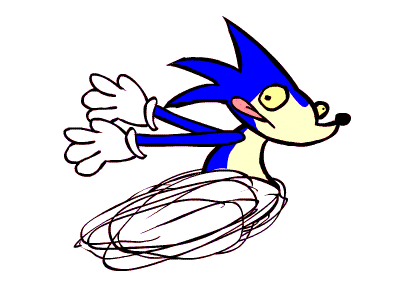 Next eventtoggle (task 9814)
ability to toggle or move orders back and forth between unit collect and lab collect and back again.
Used by nursing with central line status changes.
Action can only be initiated in Epic.
Toggle
without toggle the nurse is forced to cancel the orders released to lab and place new nurse collect orders.
one rule – if lab has printed the label (accessioned), the order cannot be released back.
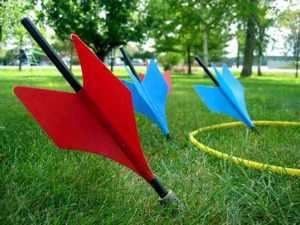 33
When does the race end?
Scc soft has finished the race but epic still has not made it to the finish line if you are a 4.5 site.
Anticipating a june 3rd delivery of multi-container specimen collection better suited to scc soft 4.5.X
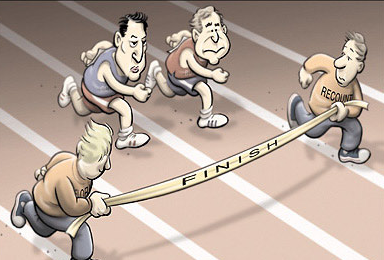 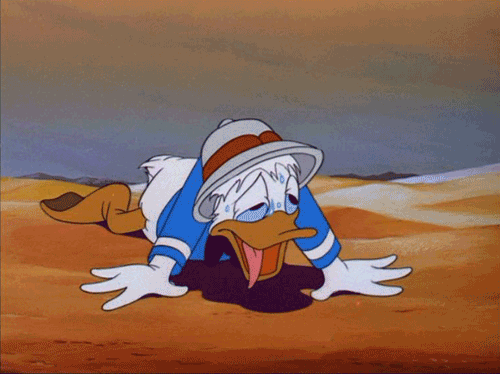 SCC Soft
Blood Culture = Two ContainersAs each barcode label is scanned, the corresponding barcode ID changes from RED to GREEN.
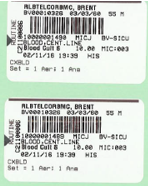 35
Multi-container CollectionsImmunogenetics Crossmatch (5 tubes)
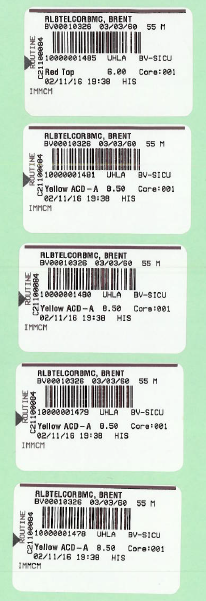 This single order  requires the collection of five tubes.  The user must collect and scan one Red Top and four Yellow ACD tubes to fulfill the lab test volume requirements.
36
Outcomes:  patient safety is #one!
Labels printed in the patient room after ppid.
Containers labeled in the presence of the patient.
Electronic specimen collection at the bedside before leaving the room.
1900 plus active Lab Label printers @jhh.
Reduction in Mislabeled Specimens  Adult Emergency Department
360 fewer specimen defects*
64% reduction
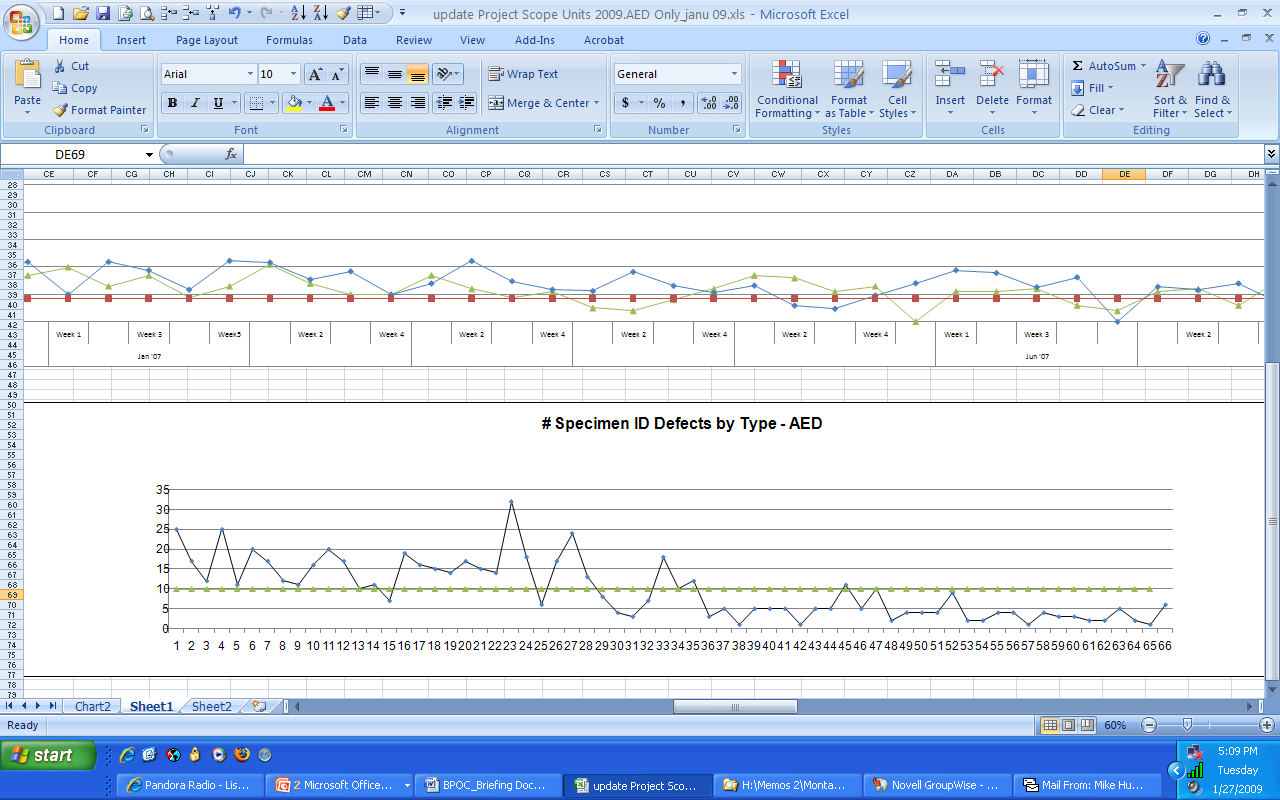 # Defects
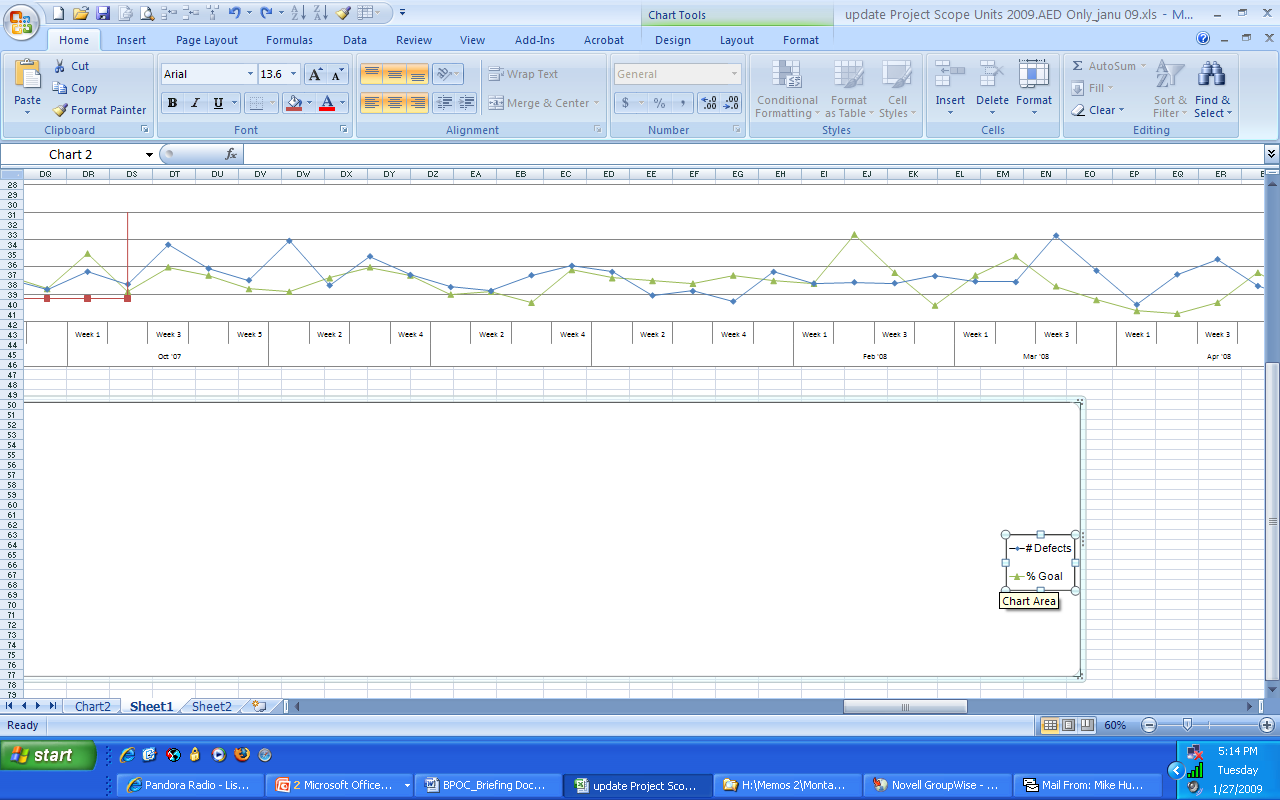 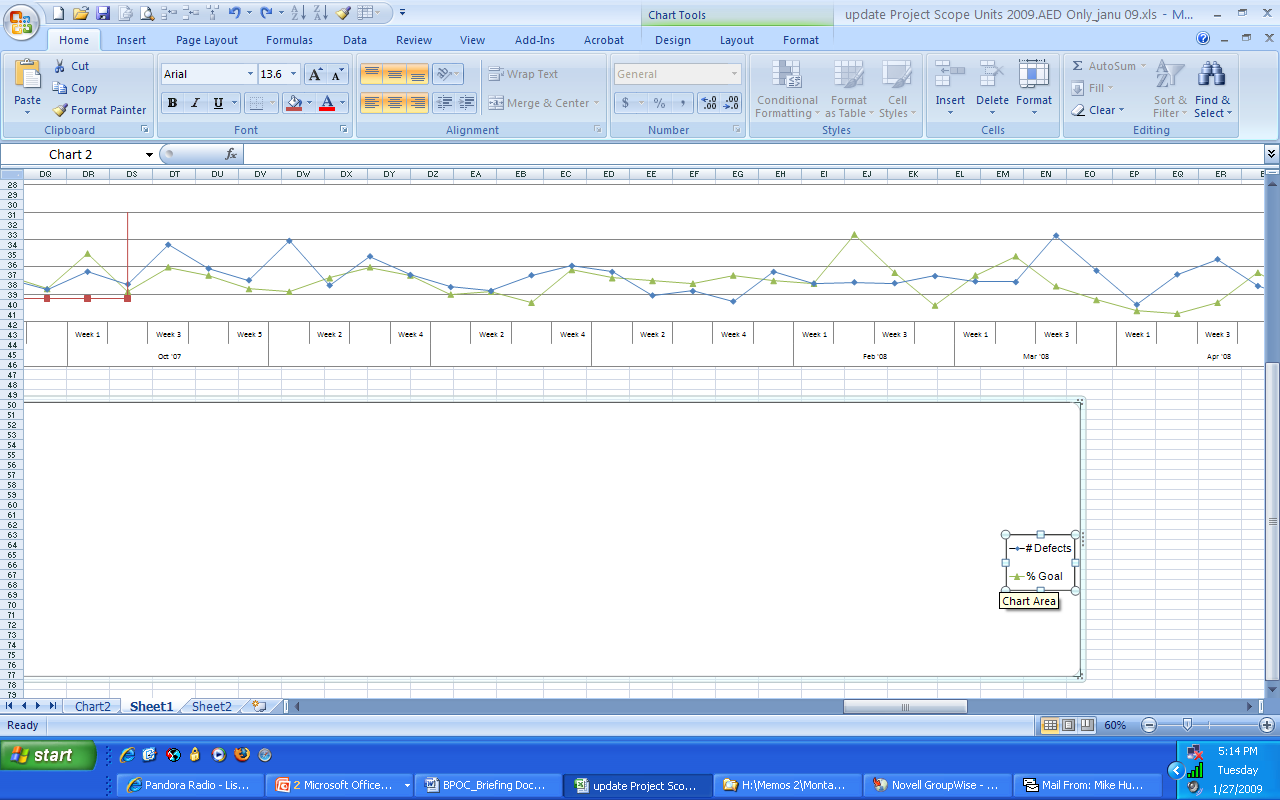 *Comparison of 36 weeks post deployment to 36 weeks prior
BPOC not used on Trauma Patients and John Doe’s
38
Cancellation of Unlabeled /Mislabeled Specimens
39
Outcome Summary
A focus on reducing pre-analytic errors has been an ongoing Quality Improvement Process at jhm since 2006.
Despite weak interventions (education, training, data reporting, etc.) an irreducible specimen error rate persisted.
With the introduction of technologic interventions (ppid), we were able to reduce basic human error and achieve P.I. metrics that support our patient safety goals.
40
Epic and SCC softThe saga continues…
1889 to 2012
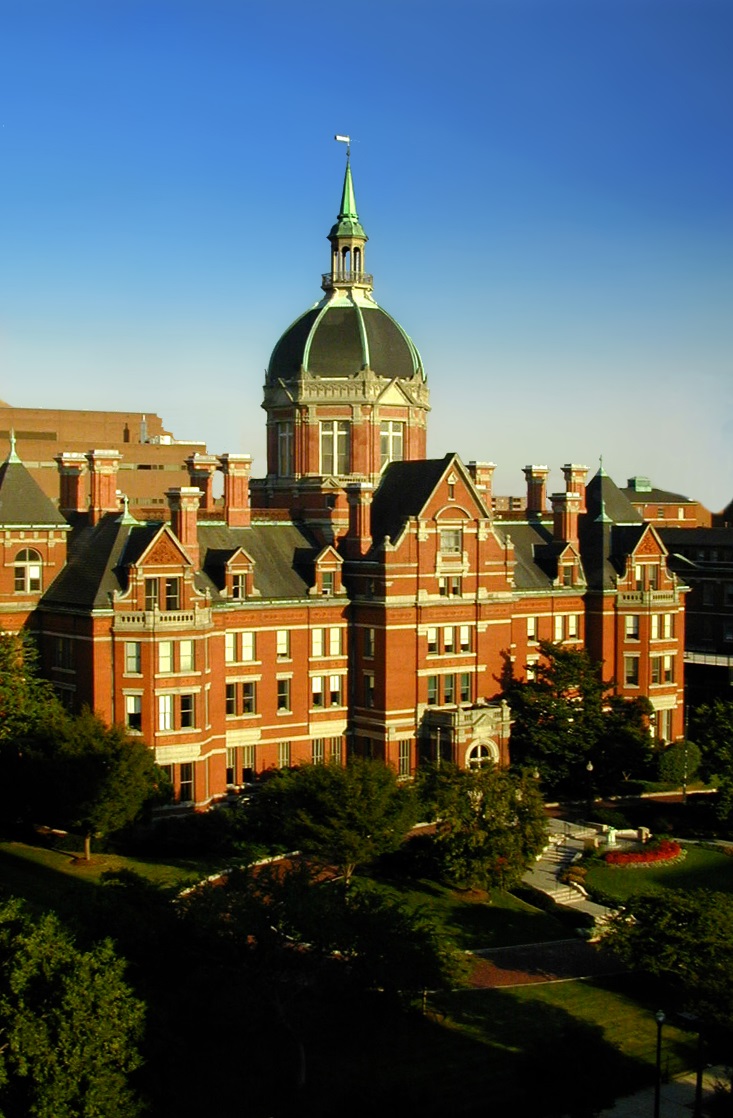 Thank You.
42